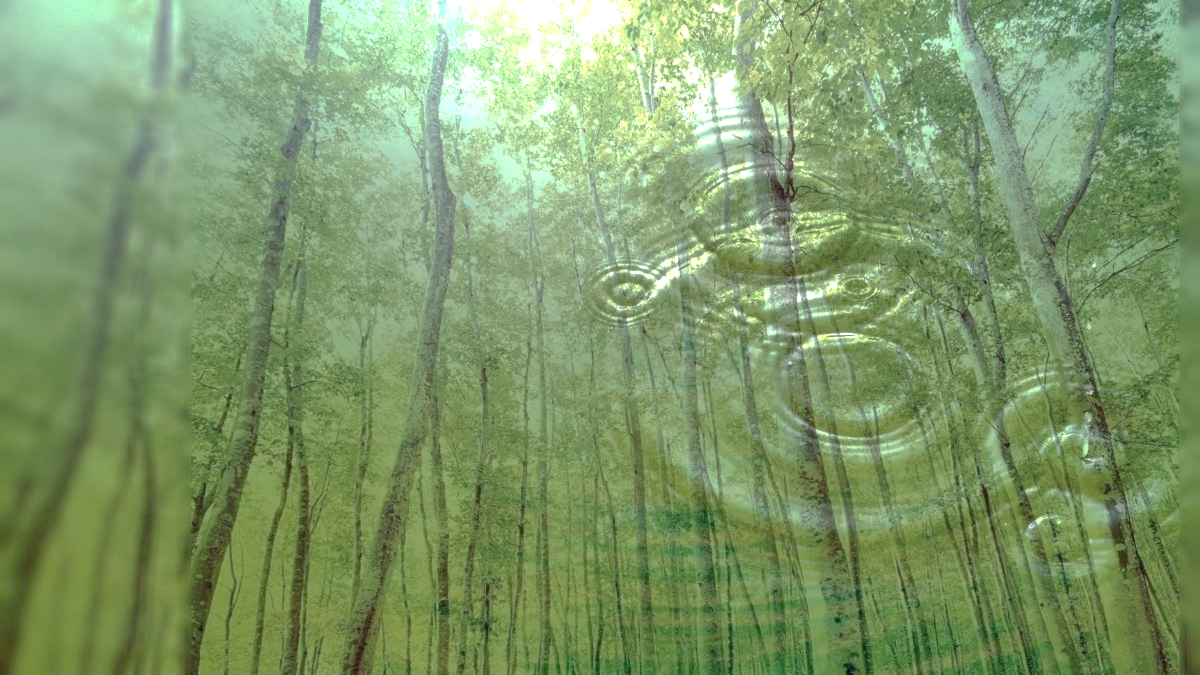 Тема проекта: «Лес, природные водоемы и их обитатели»Группа «Совята»»
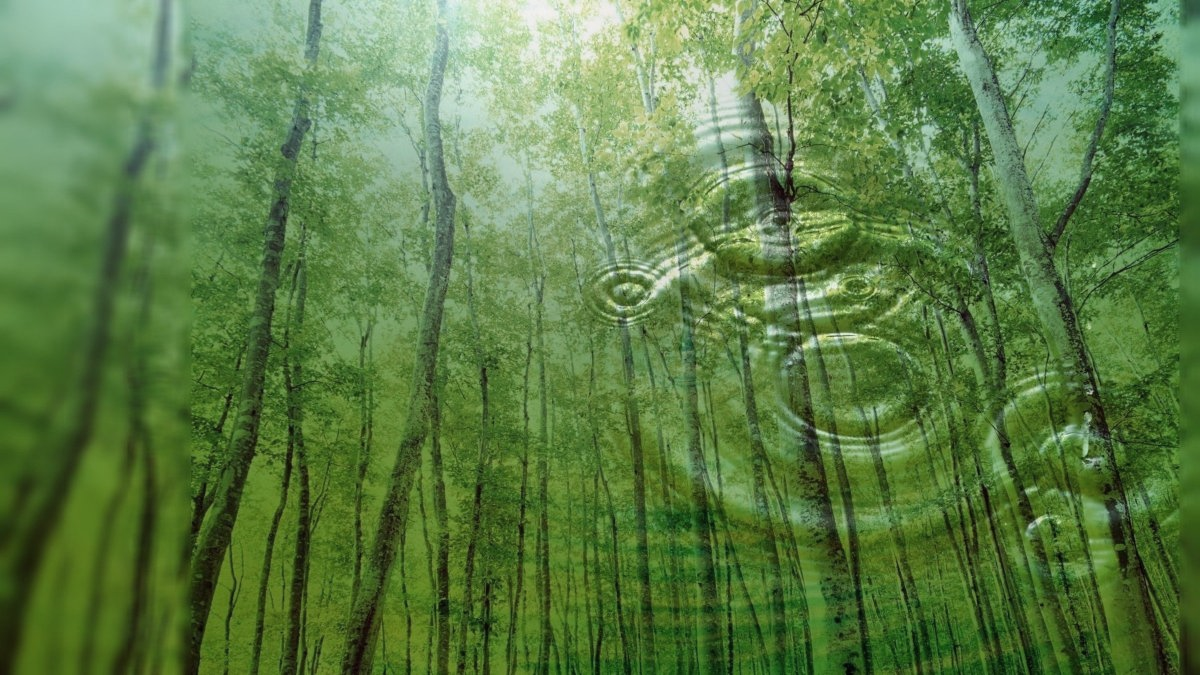 «Неделя экологии» сортировка мусора
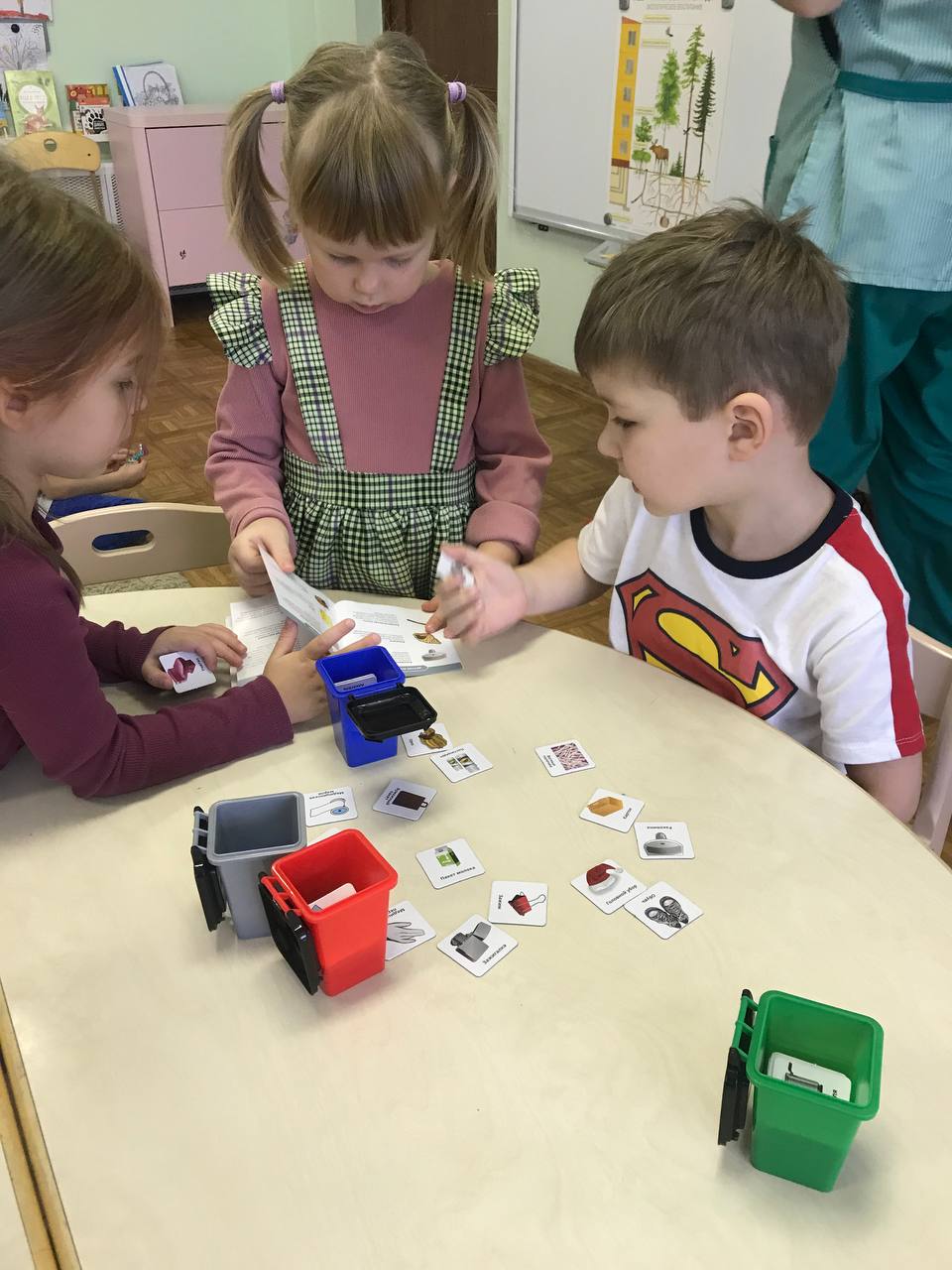 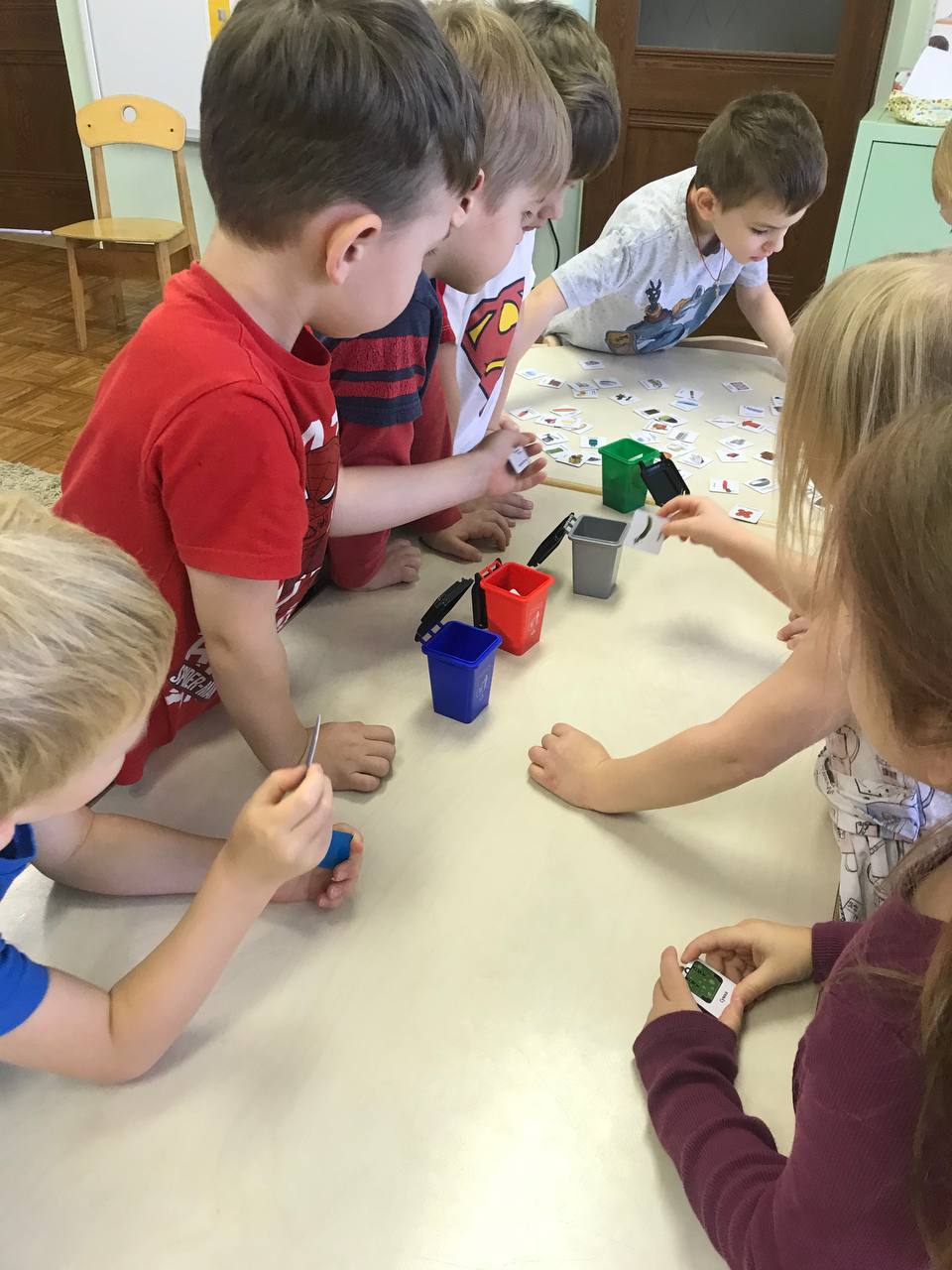 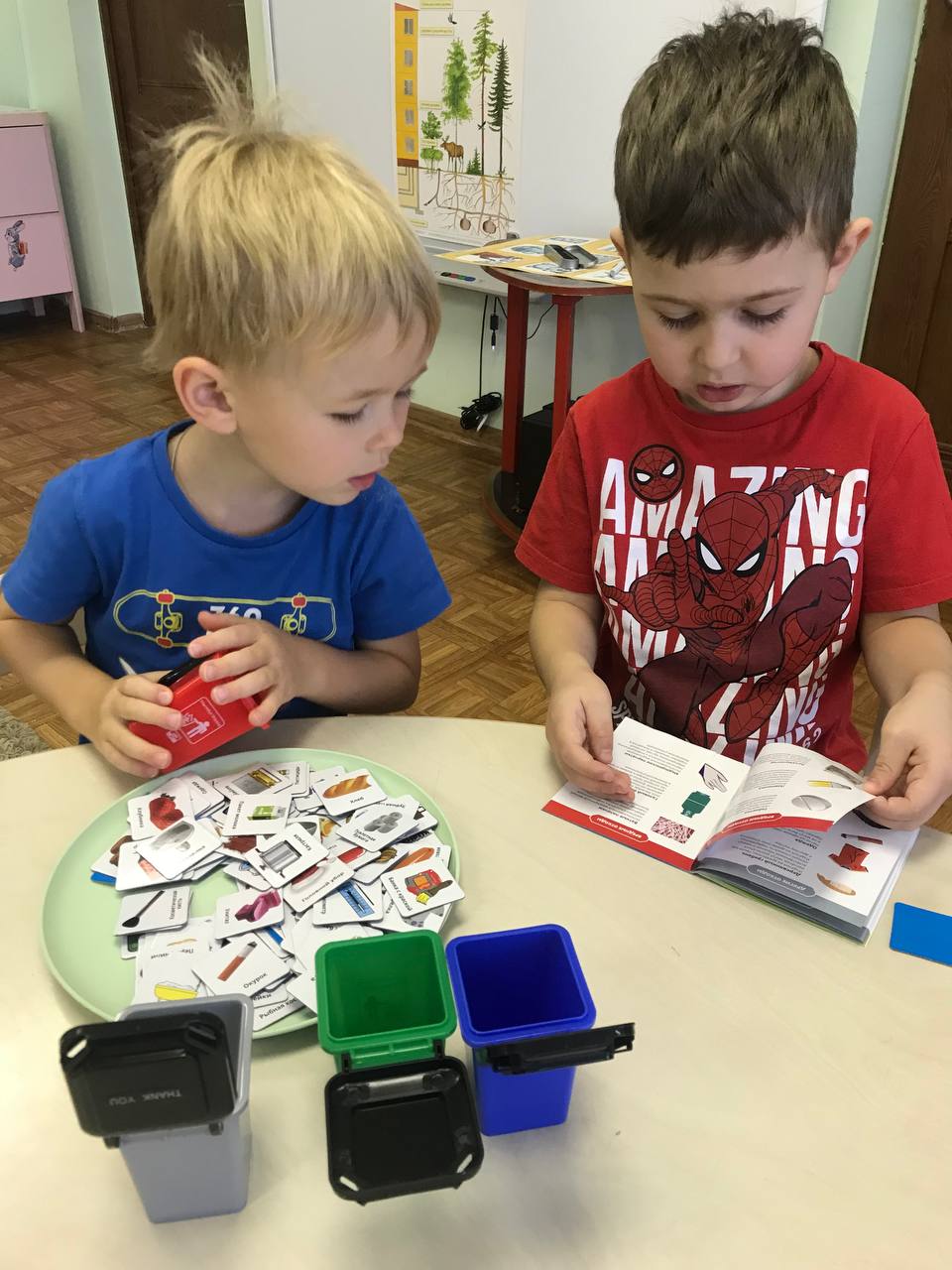 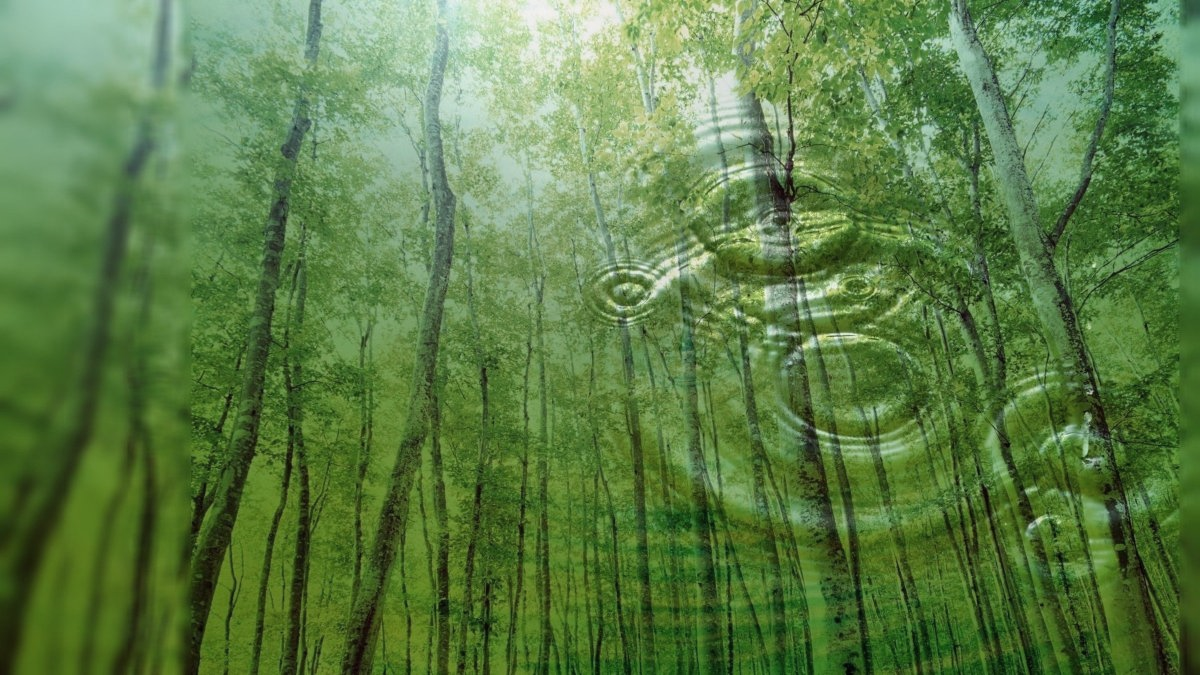 «Синичкин день»
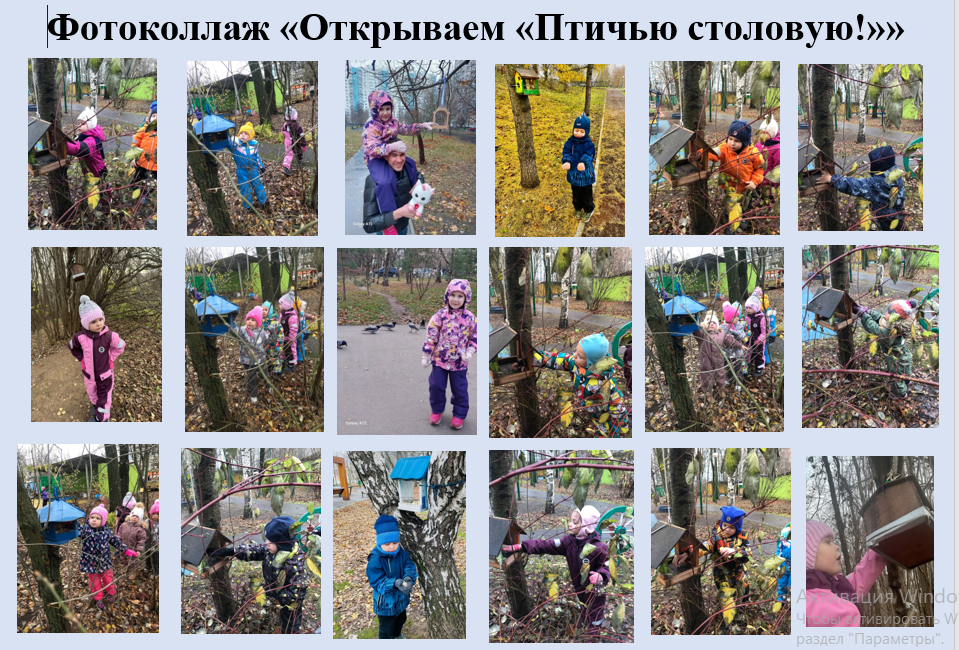 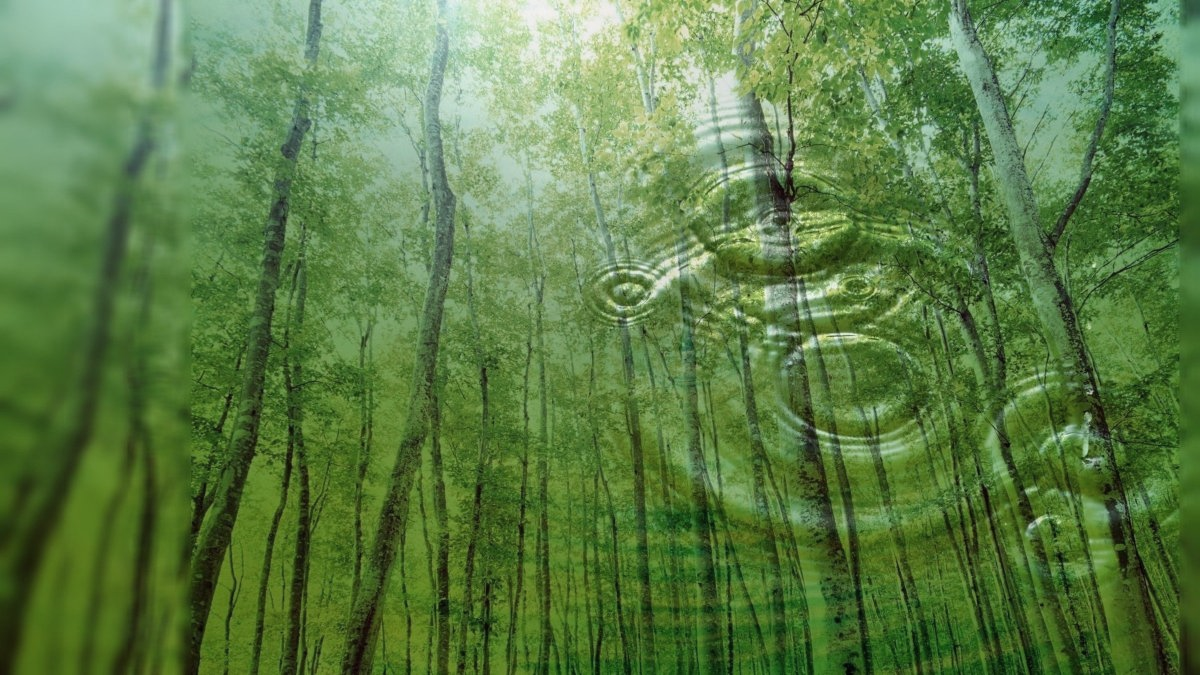 «Мы играем!»
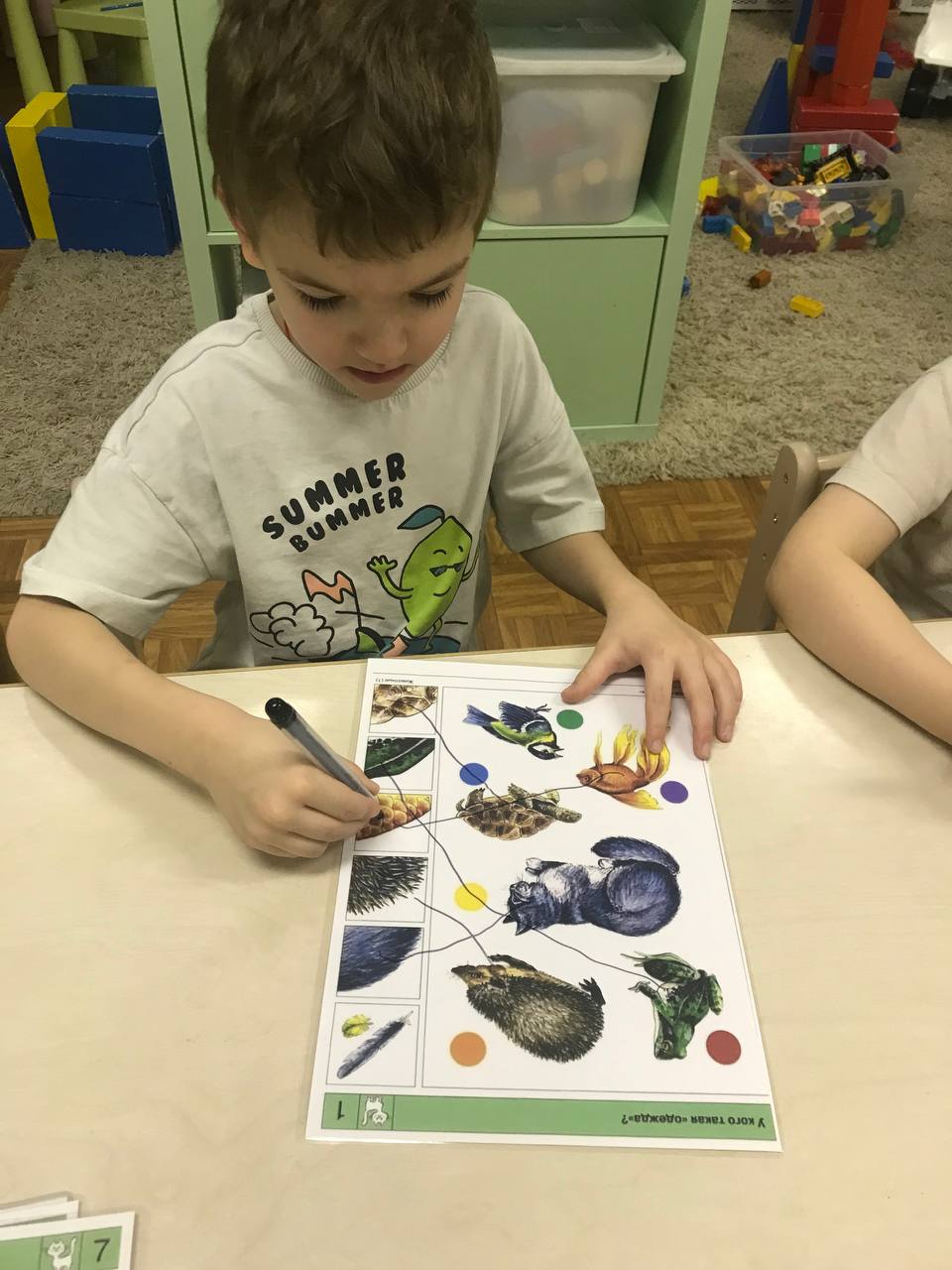 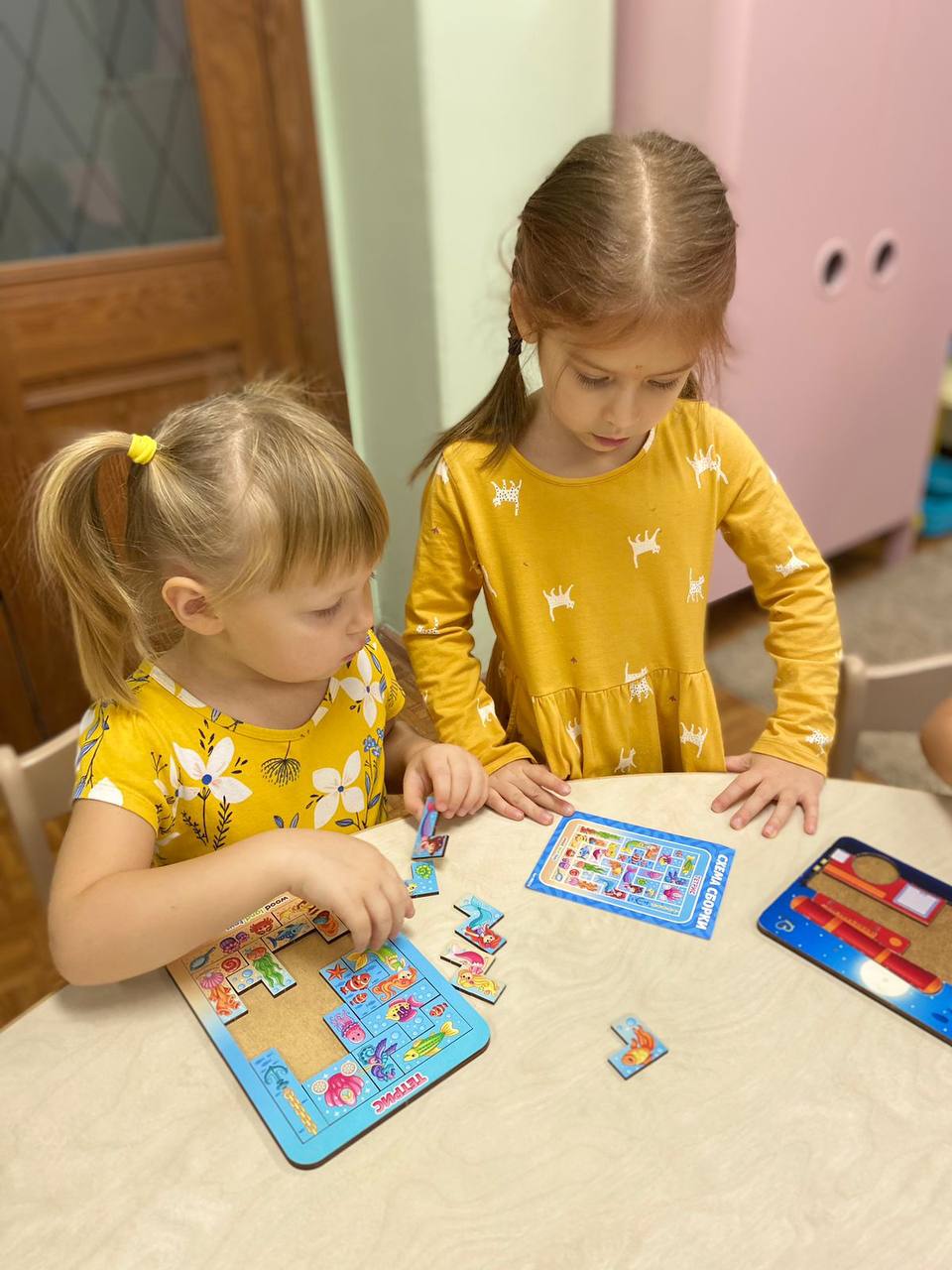 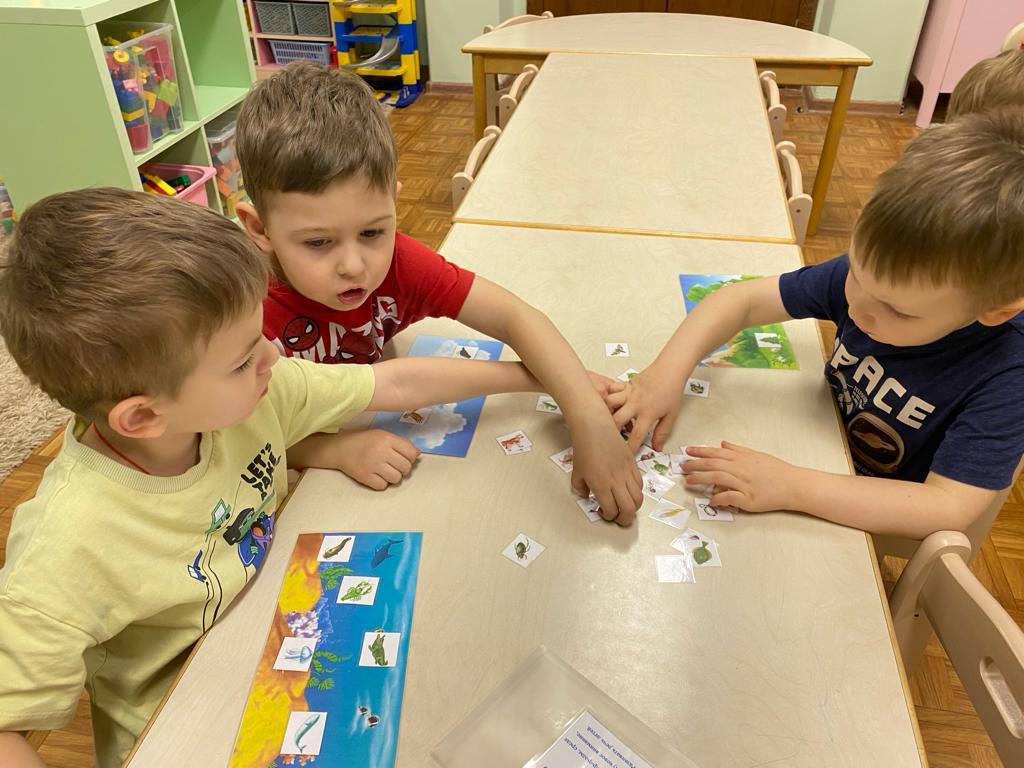 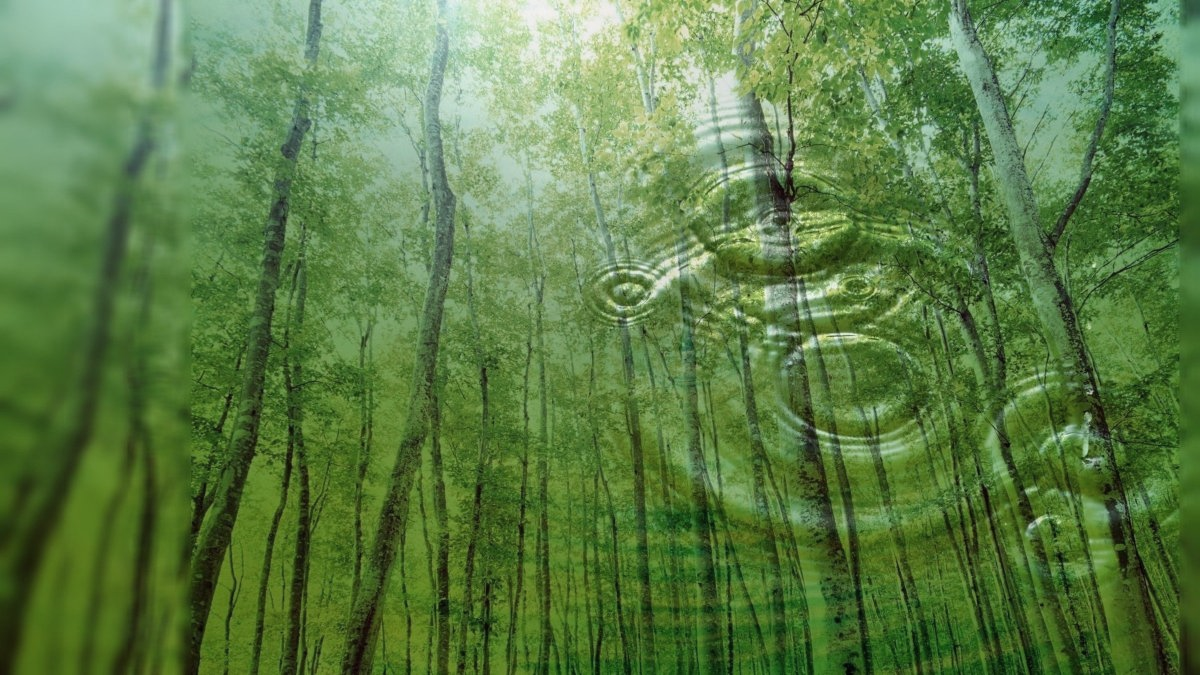 «Мы играем!»
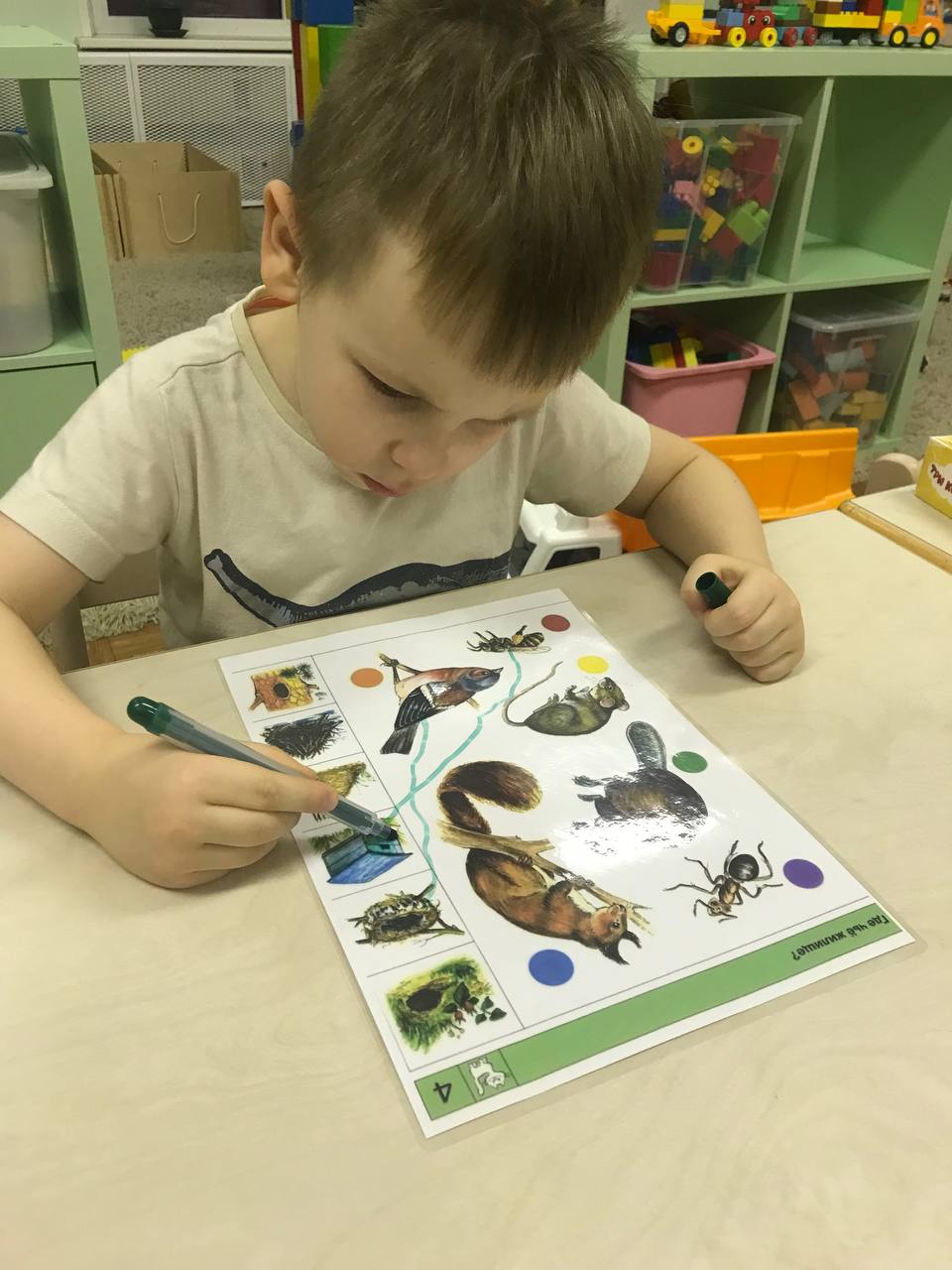 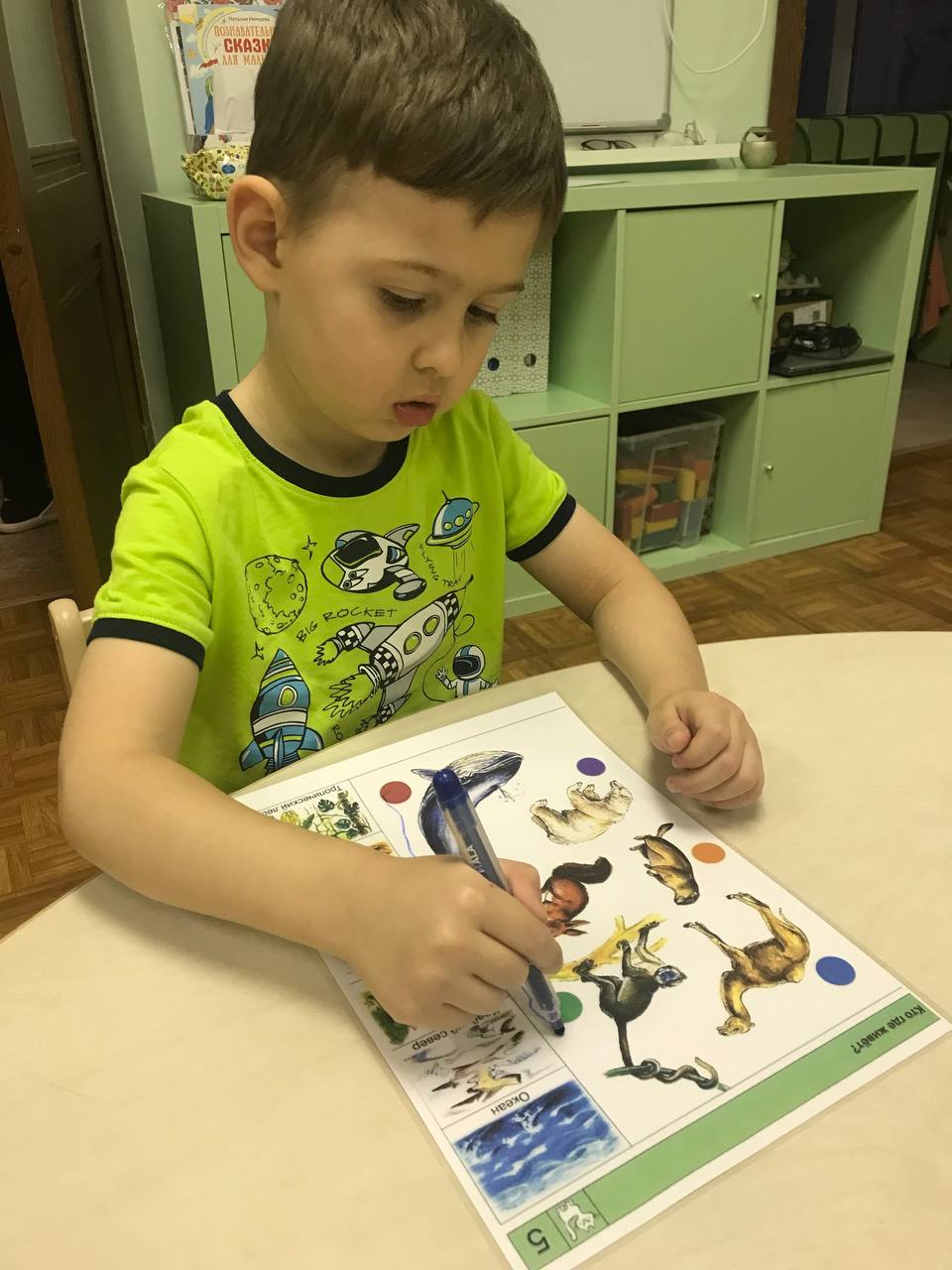 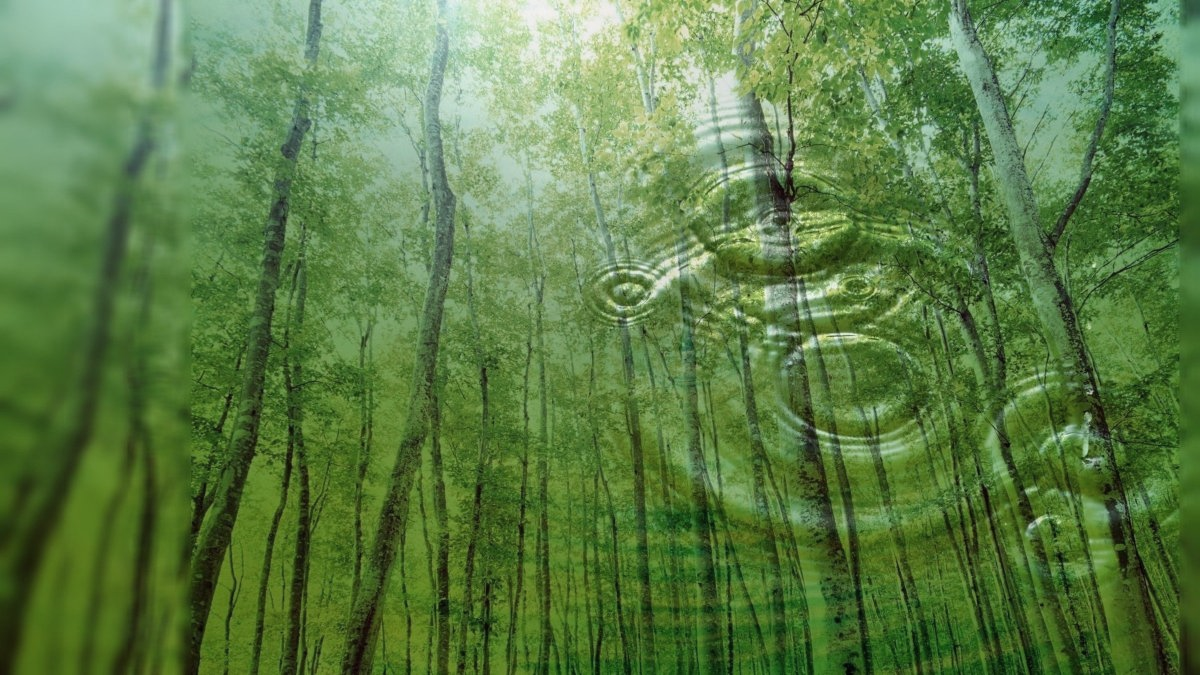 «День матери!»
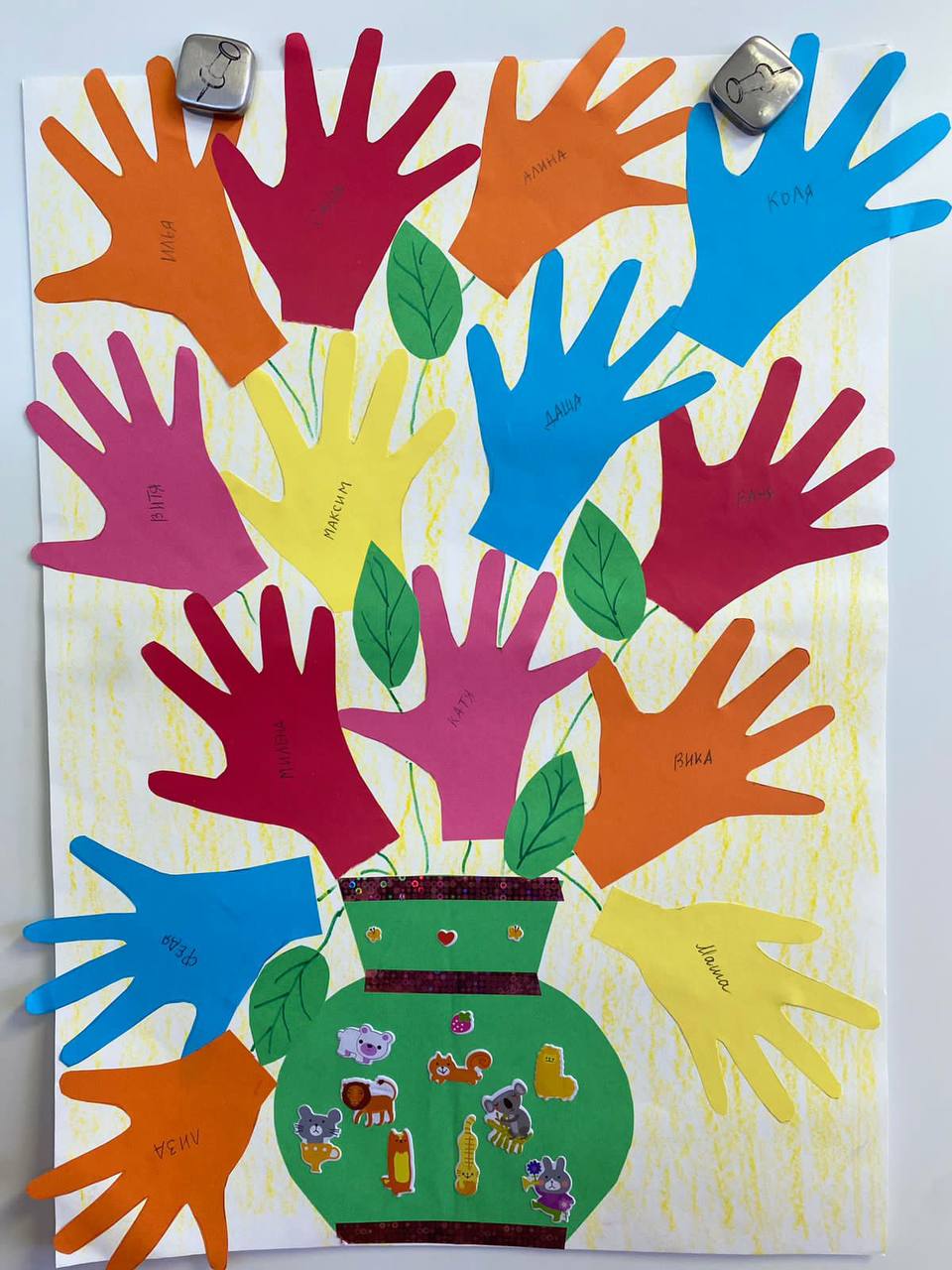 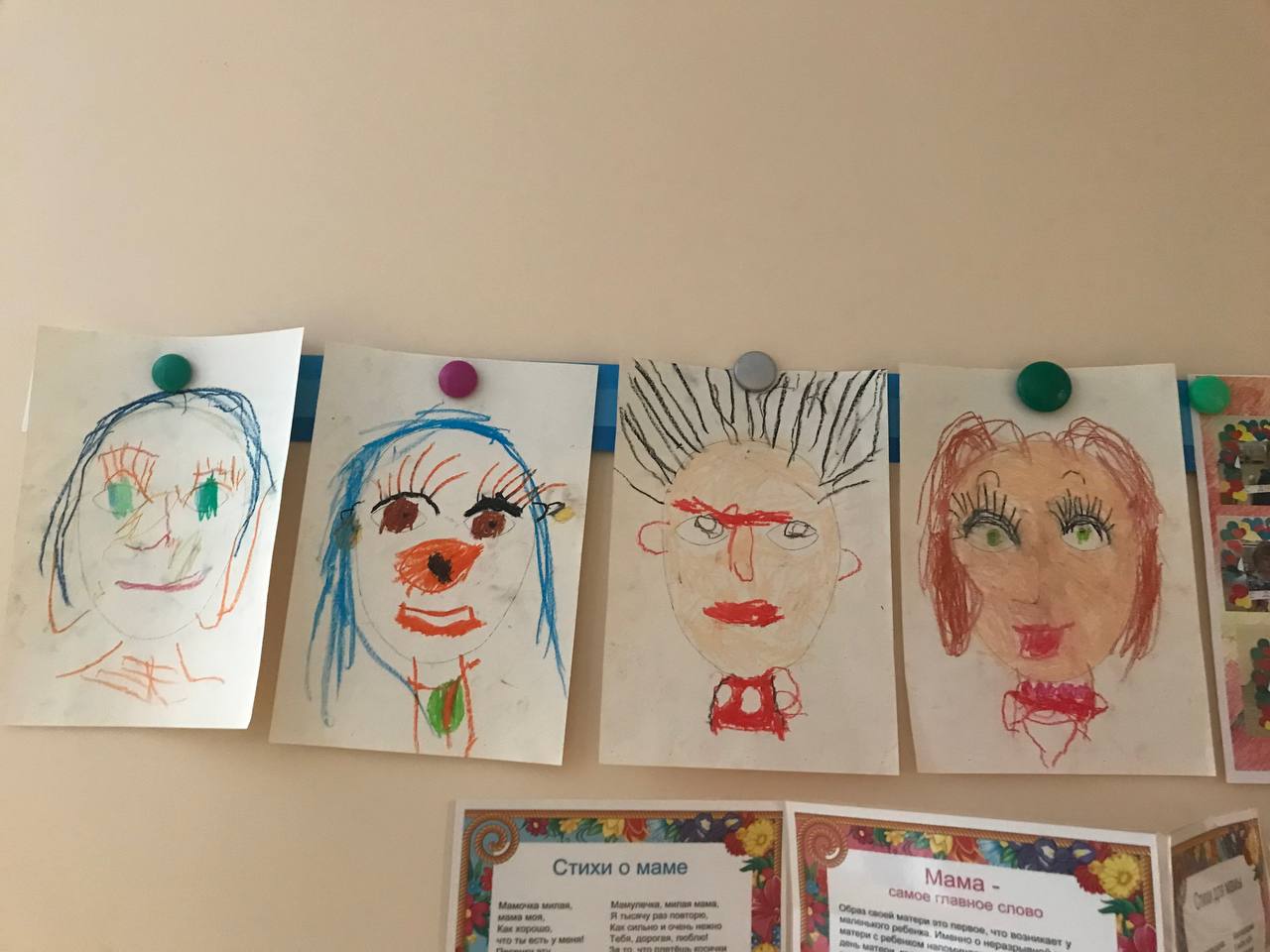 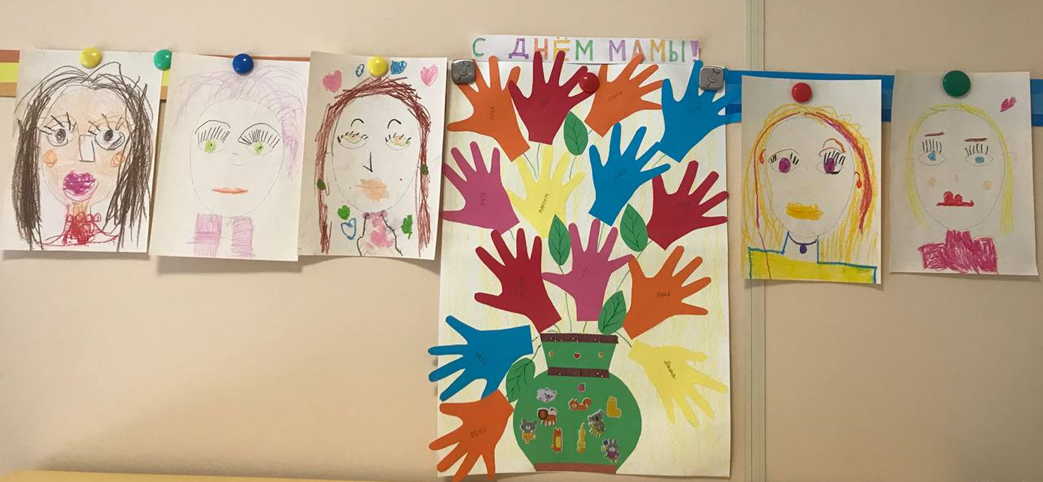 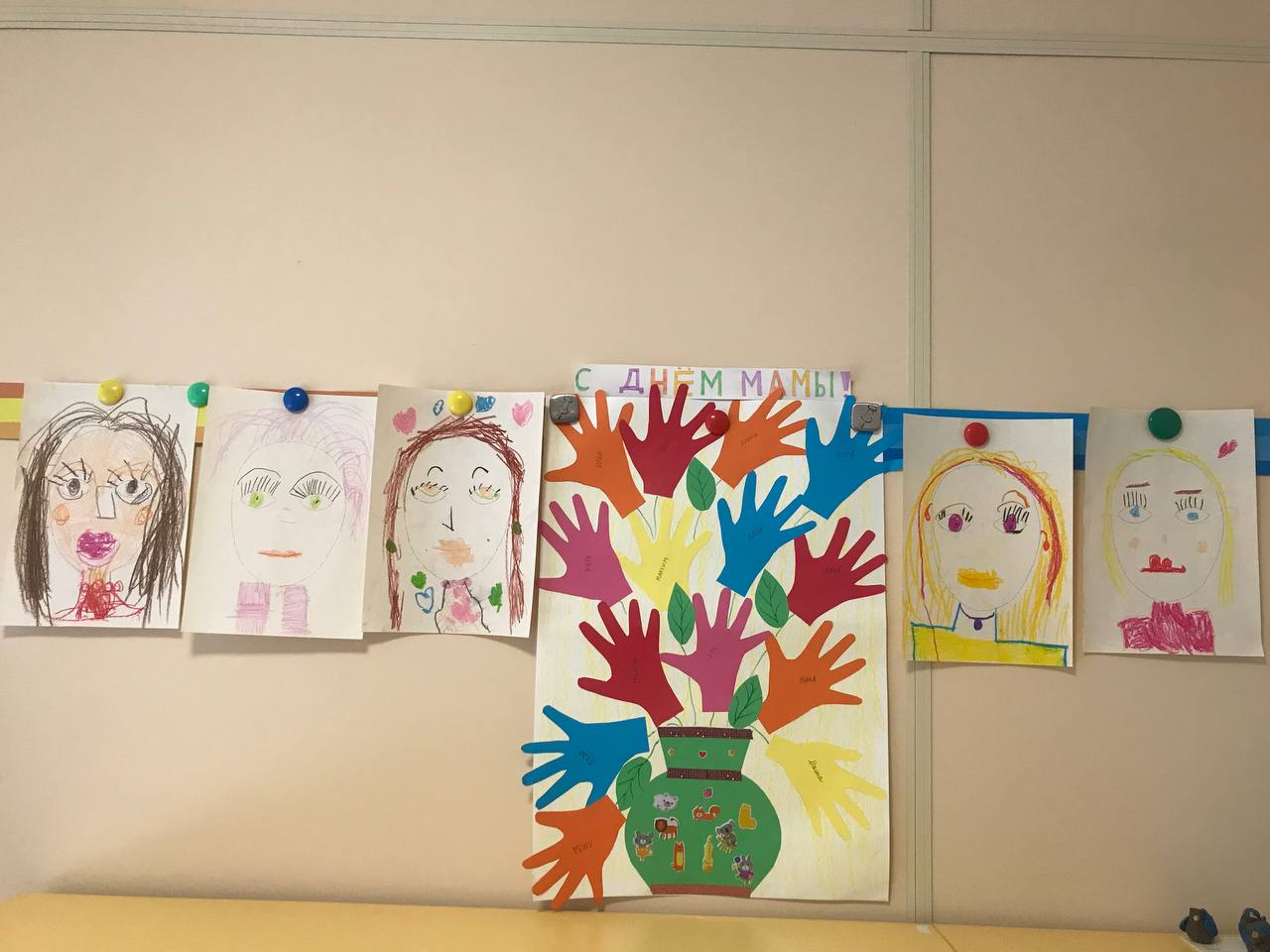 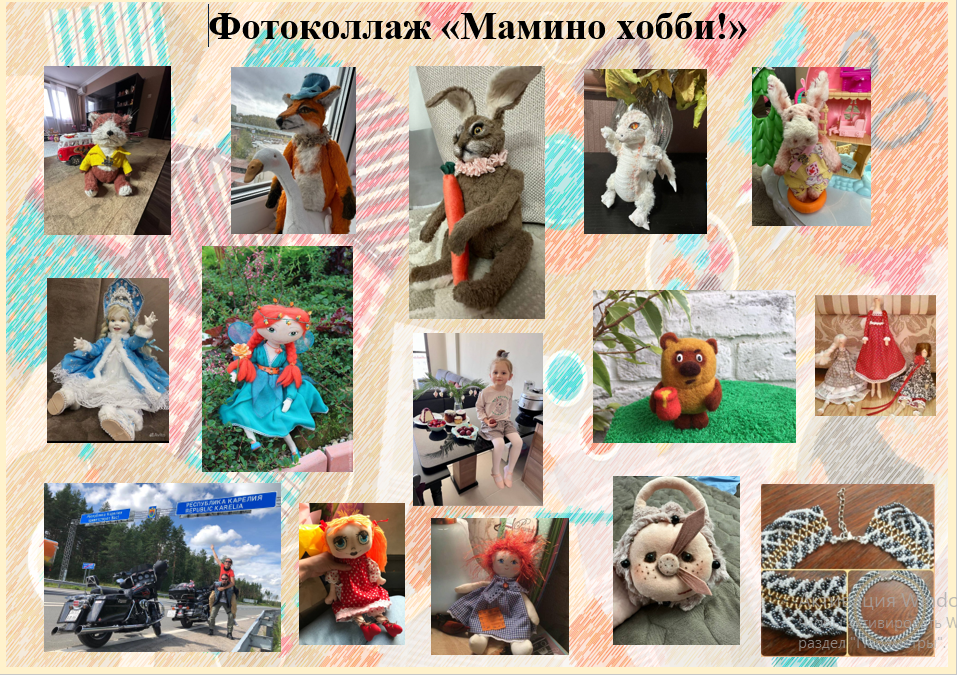 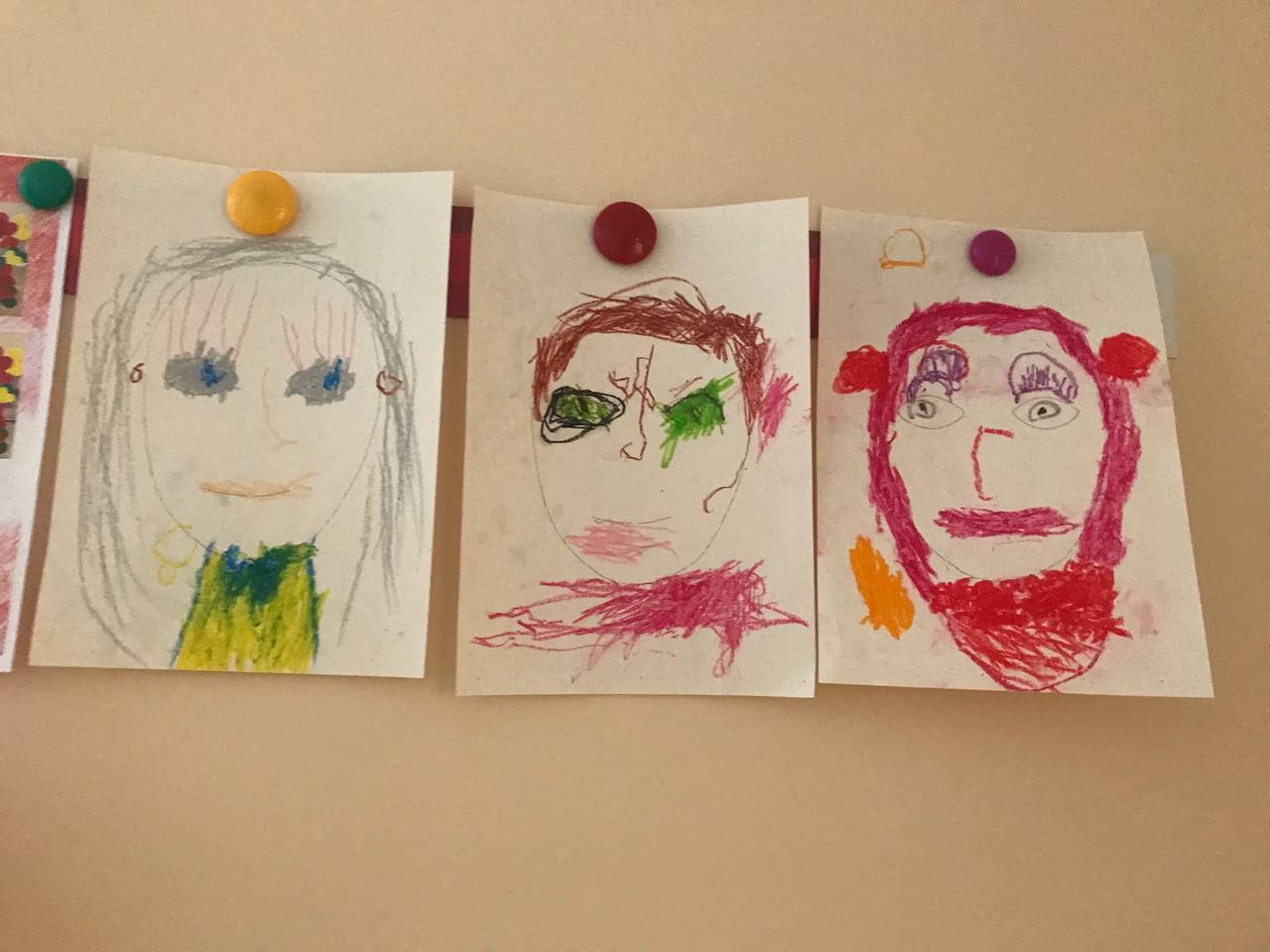 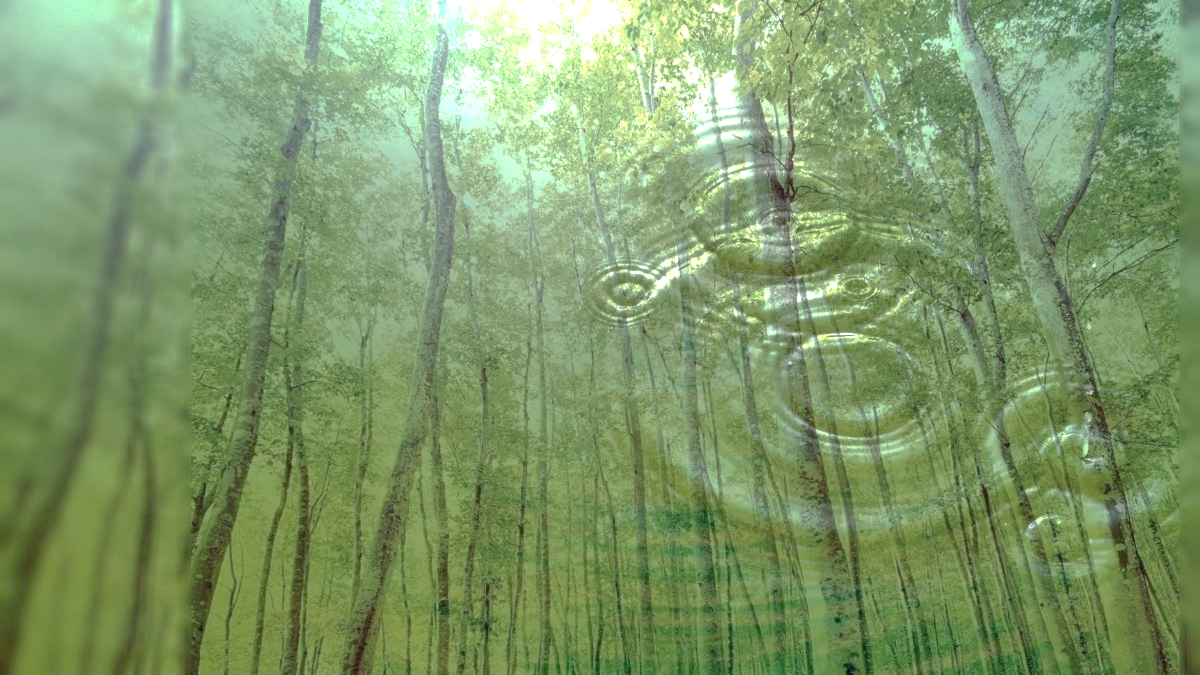 Гостевой час «Хранители воды»Лаборатория по очистке воды от загрязнений и микробов
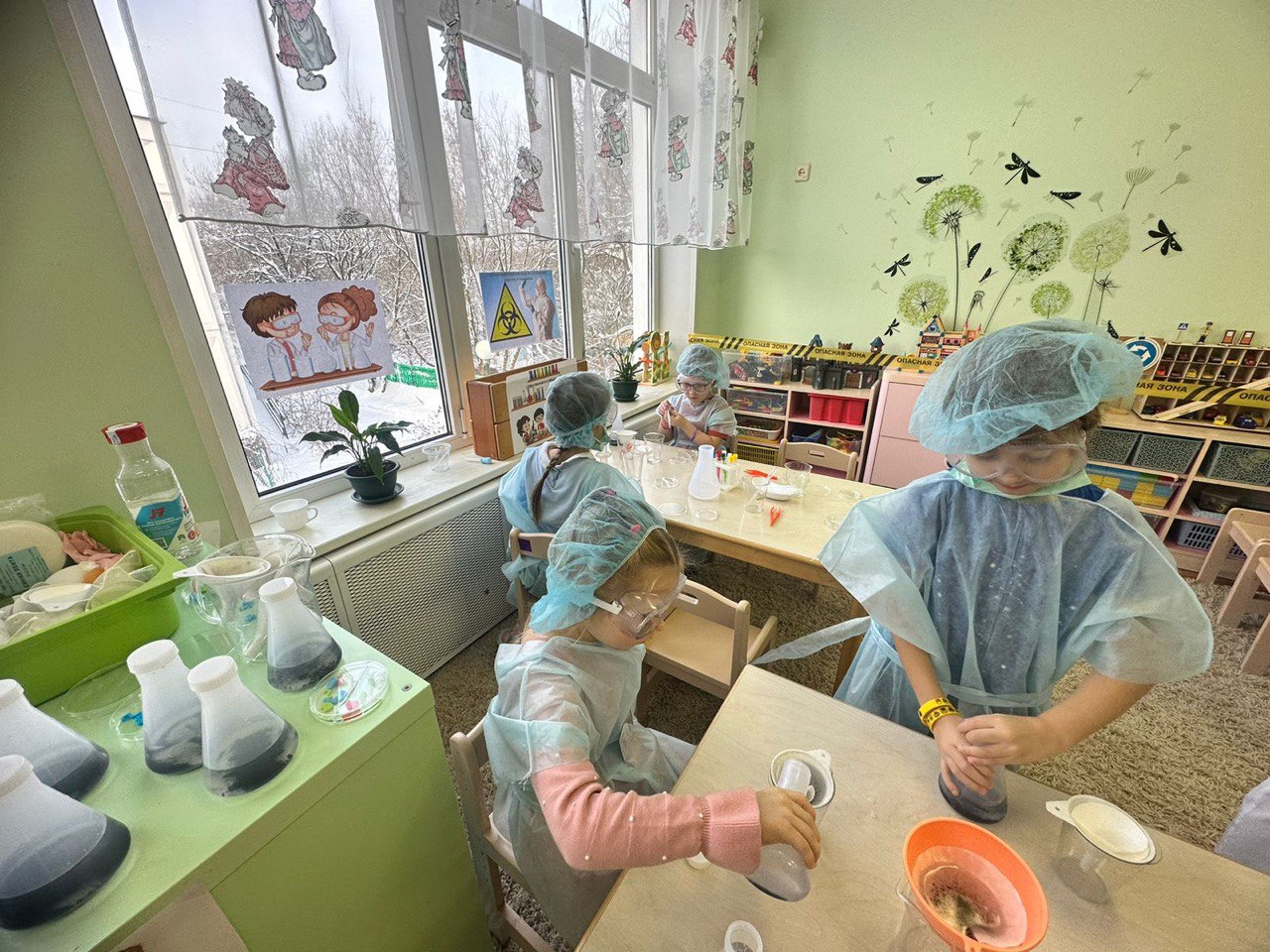 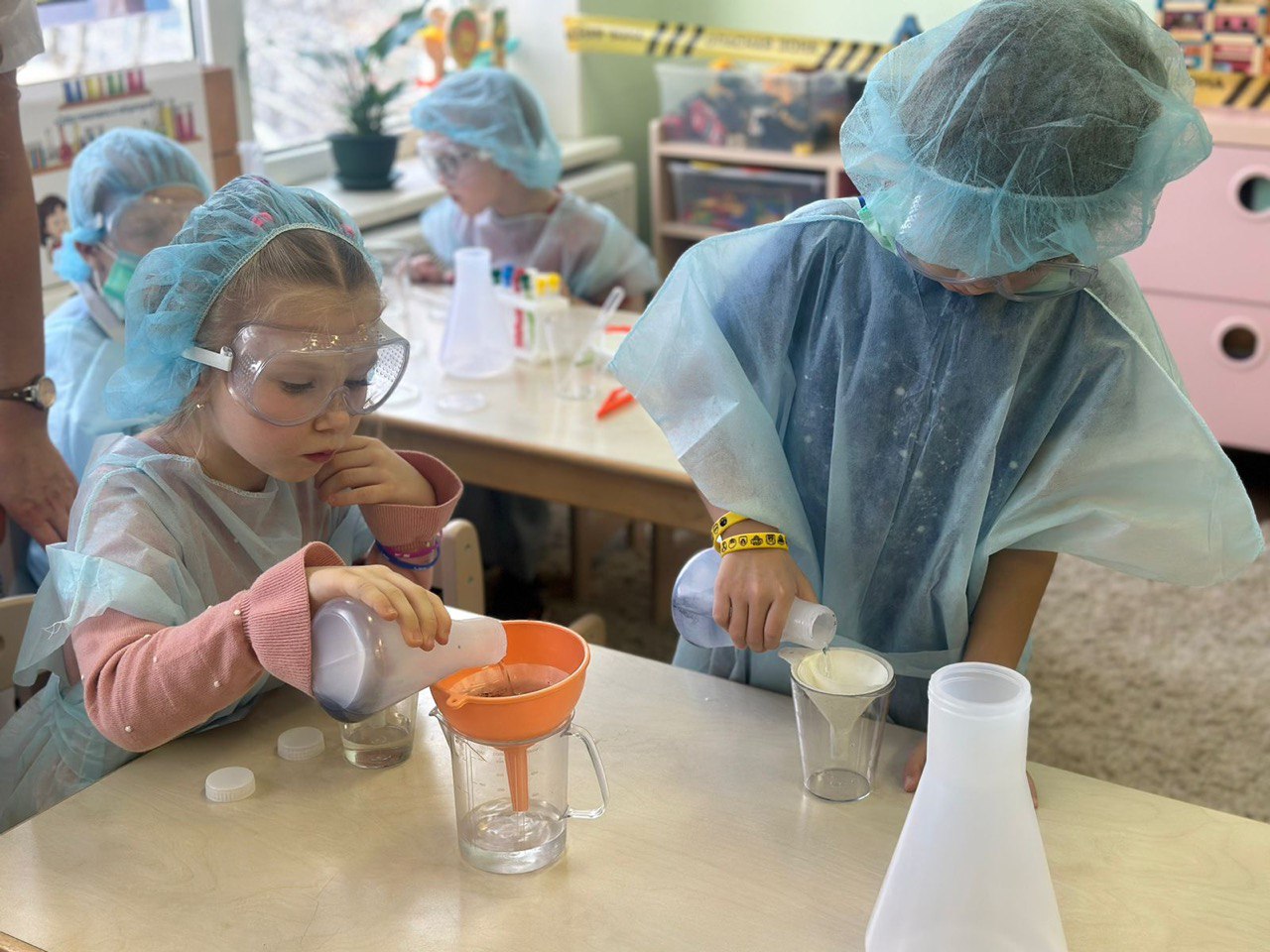 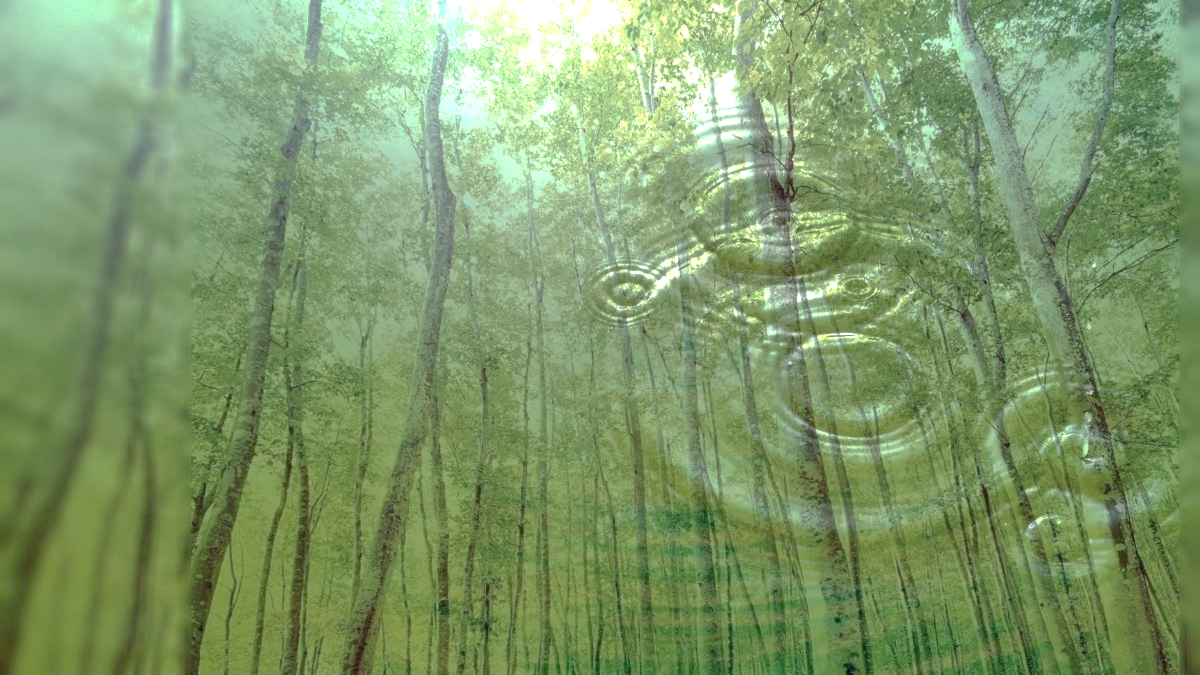 Гостевой час «Хранители воды»Лаборатория по очистке воды от загрязнений и микробов
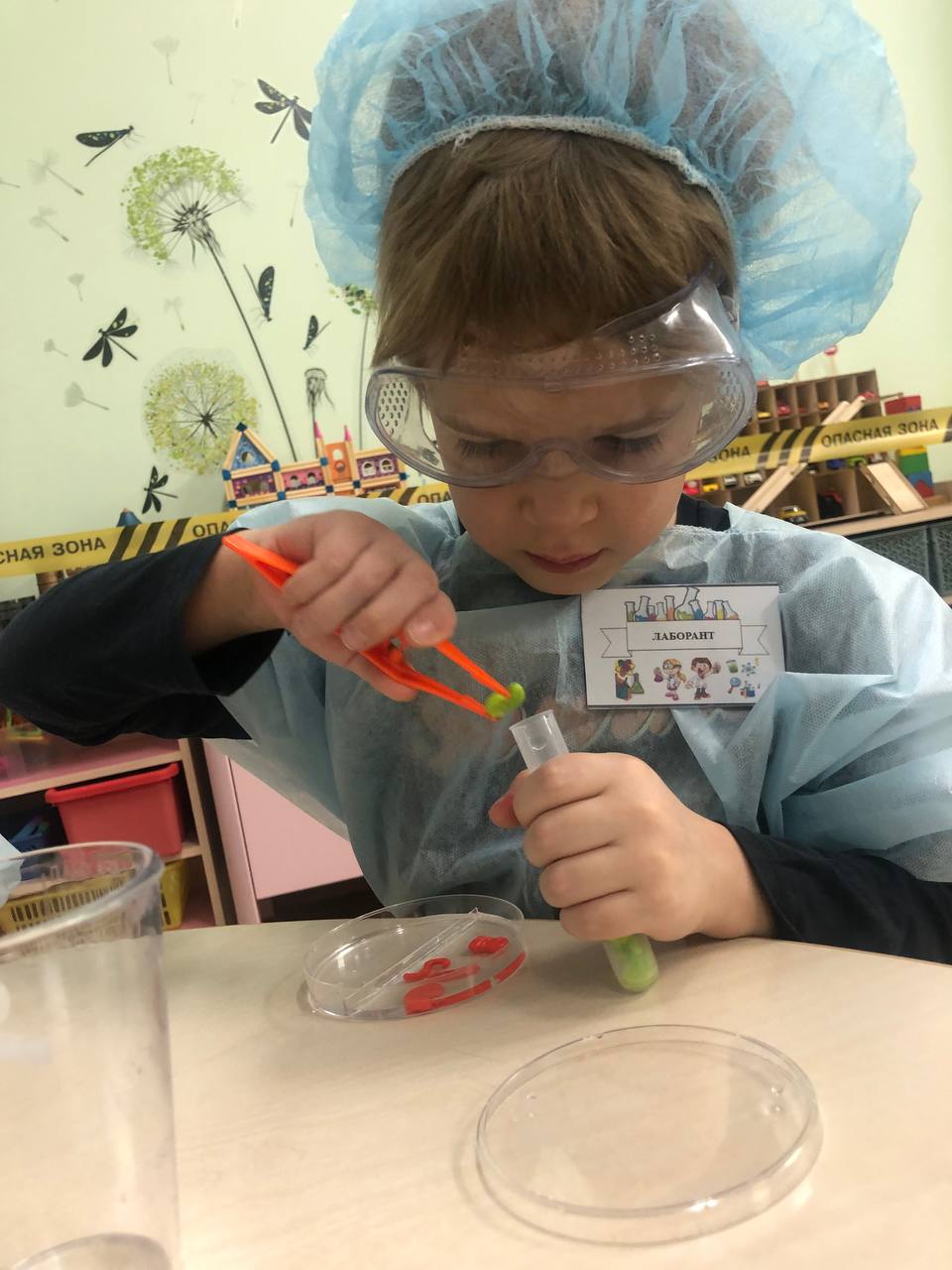 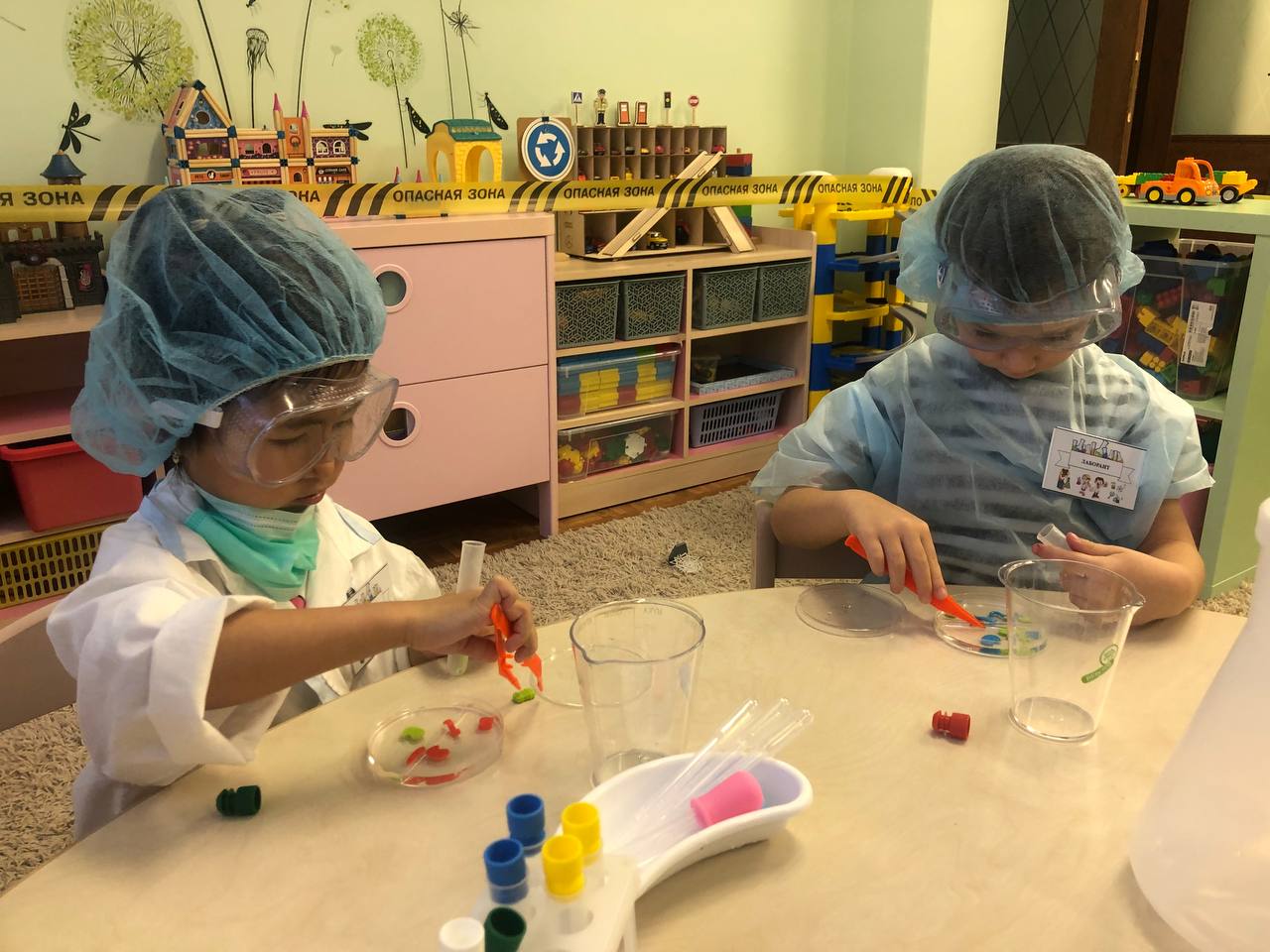 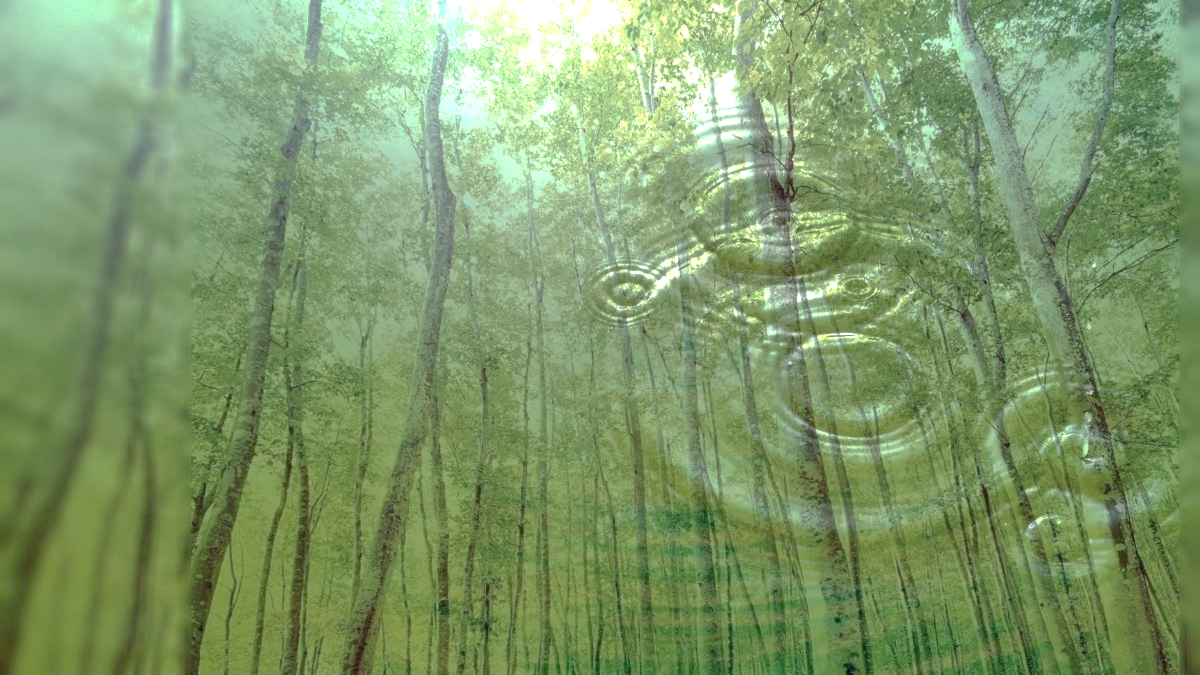 Гостевой час «Хранители воды»Море, солнце и песок! Спасение морских обитателей.
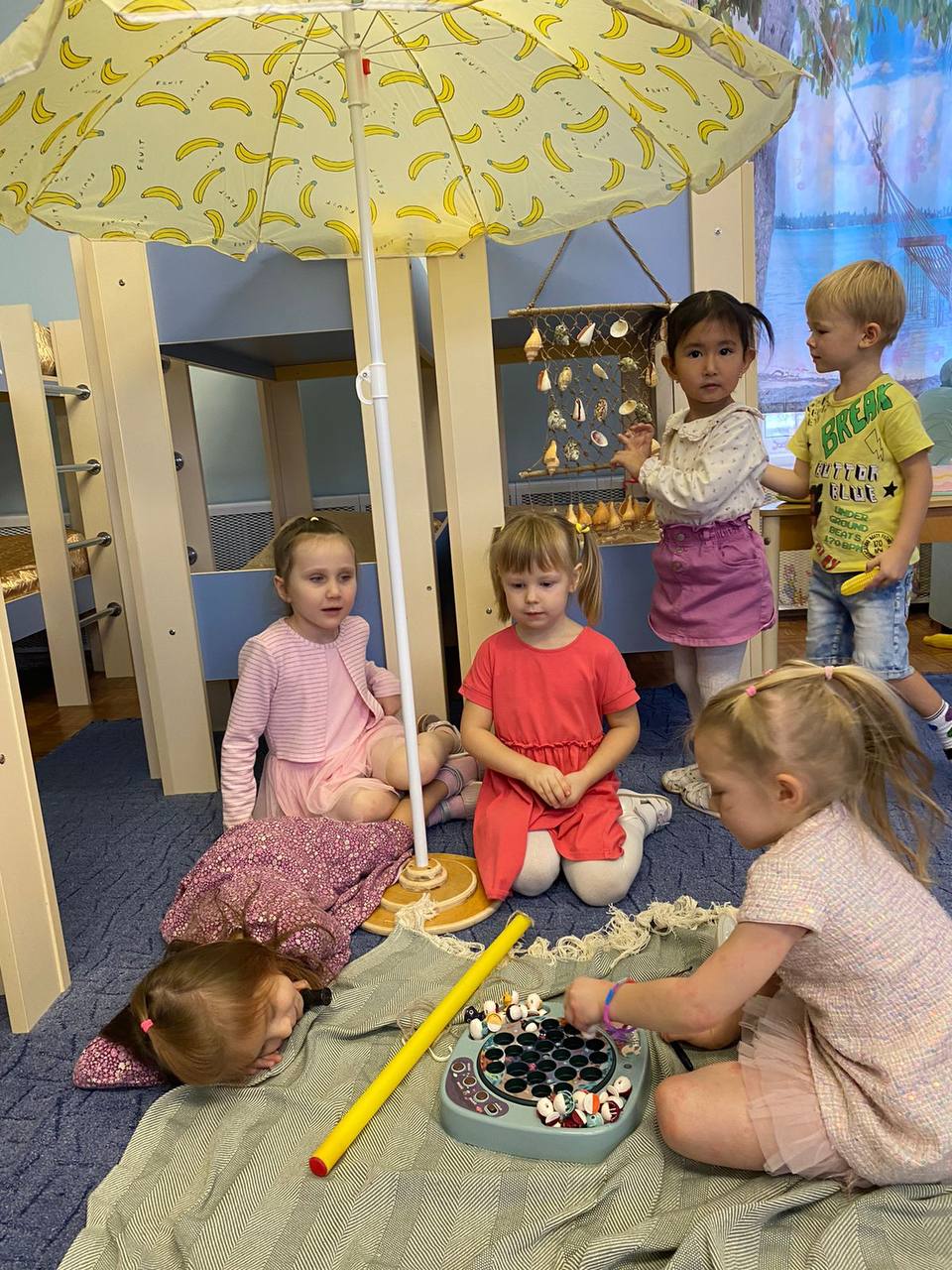 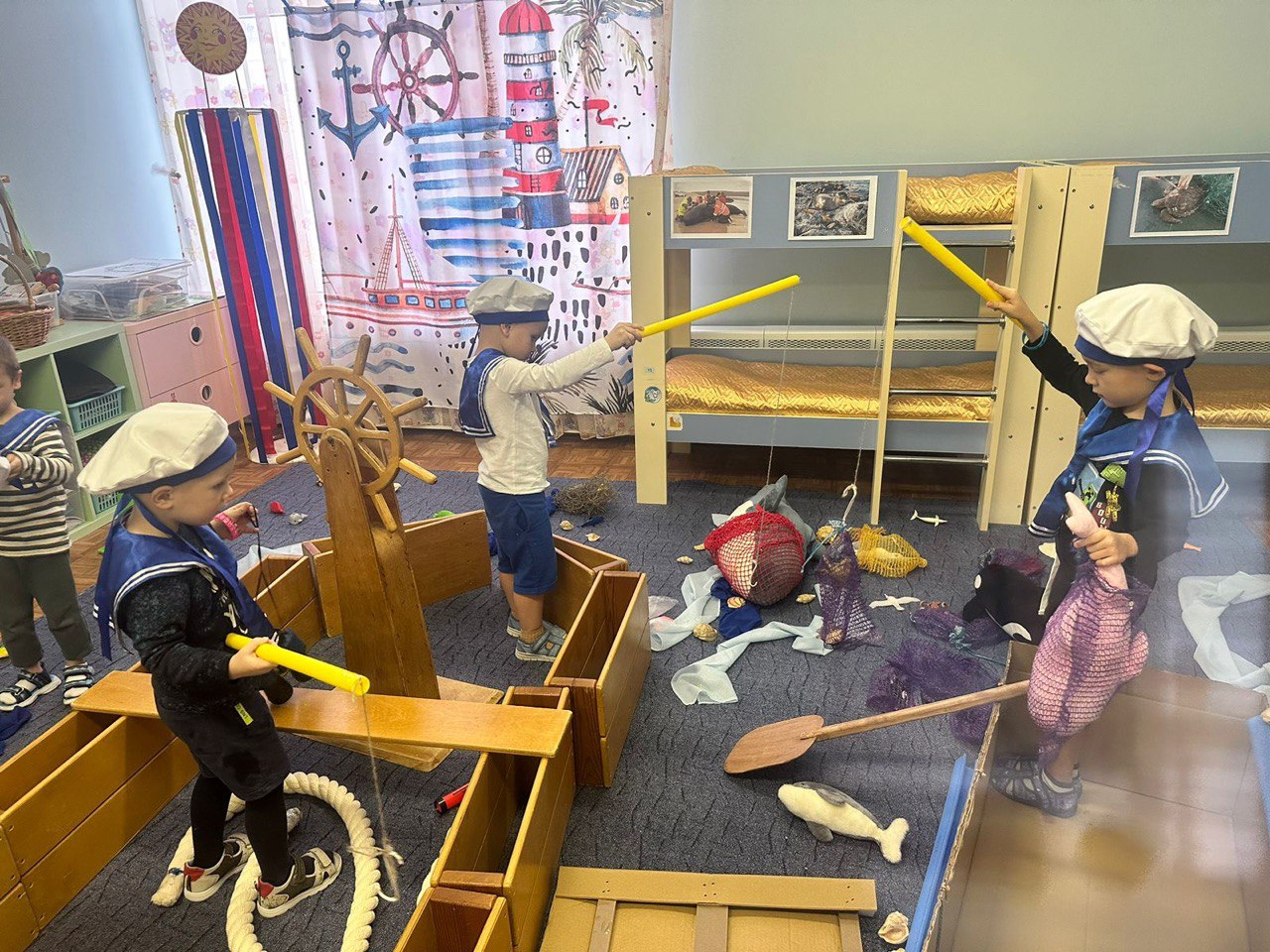 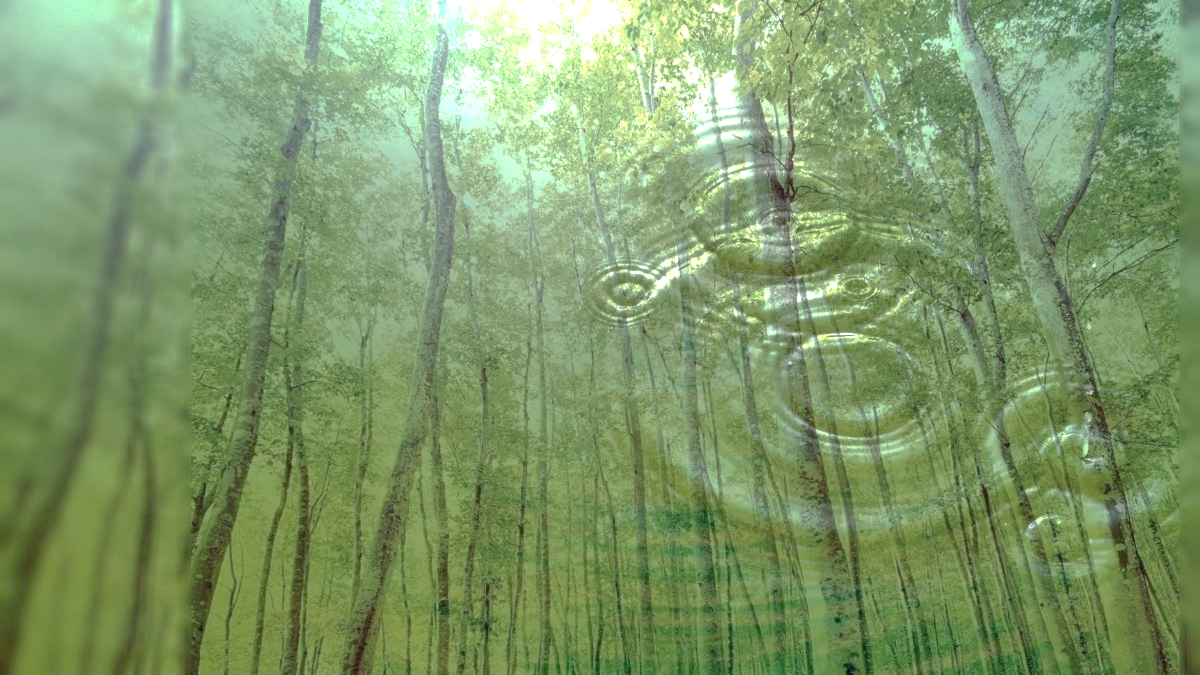 Спасибо за внимание!